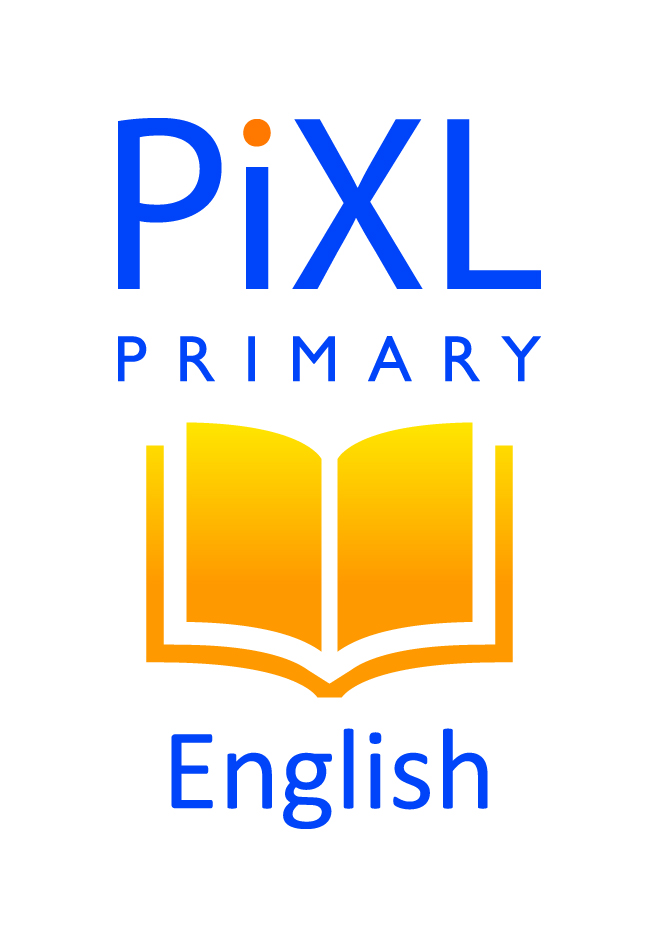 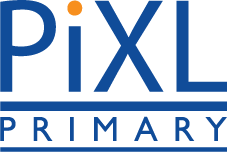 Wednesday 6th May 2020 - Reading
Any skilled worker will tell you that you need the right tools for the job and the same holds true when it comes to teeth. Herbivores – plant-eating animals – need strong teeth with flat surfaces for grinding down grass and leaves and, even then, they need special stomachs to digest it all properly. Carnivores – meat eaters – need sharp teeth to slice and rip the flesh from their prey. But what about omnivores like humans that can eat both animals and vegetables? The answer is to have all the tools, which is why we have blunt molars as well as sharp canines and incisors.
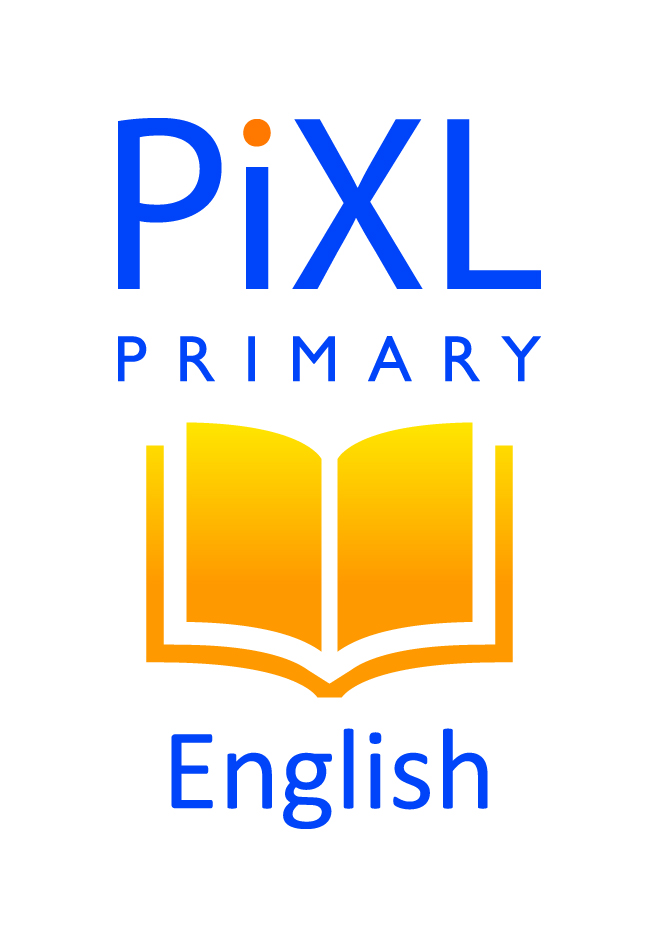 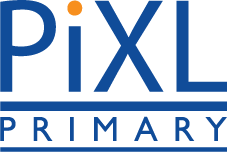 Wednesday 6th May 2020 - Reading
1. According to the text, what do skilled workers need?
 
 __________________________________________________________________

 
2. Find and copy the words that the text uses to describe herbivores.
 
______________________________________________
 

3. What do herbivores use to grind down grass and leaves? 

______________________________________________________